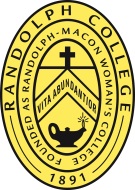 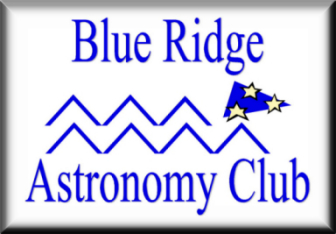 Asteroid occultation timing at randolph college
Hart Gillespie
Advisors: Jack Gross, Dr. Katrin Schenk
Funded by 2013 Randolph College Summer Research Program
July 12, 2014
outline
Winfree Observatory
Occultation observations
Problems with occultation observations
Solutions
Extension to other undergraduate institutions
Winfree observatory
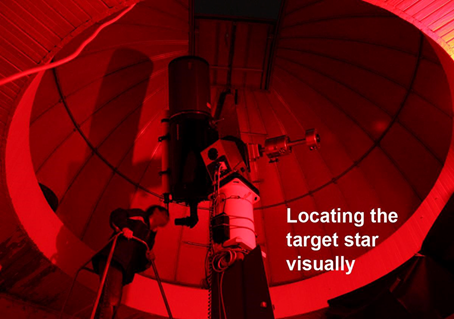 14” SCT
On Randolph College campus
Not used for other research
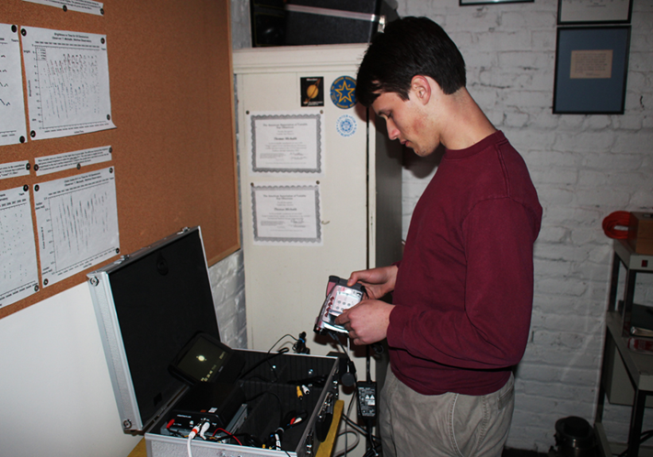 231 vindobona occultation
Clear skies, magnitude 10 star
One of only 3 Vindobona occultations observed
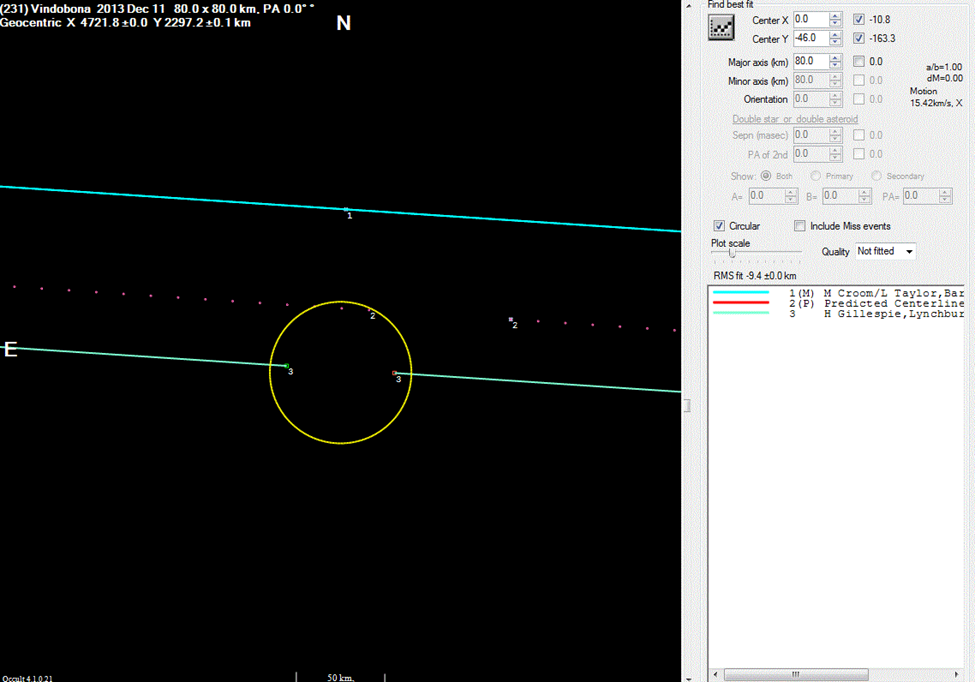 Other occultation attempts
1679 Nevanlinna
Success!  788 Hohensteina
211 Isolda with Steve Conard
Numerous others clouded out
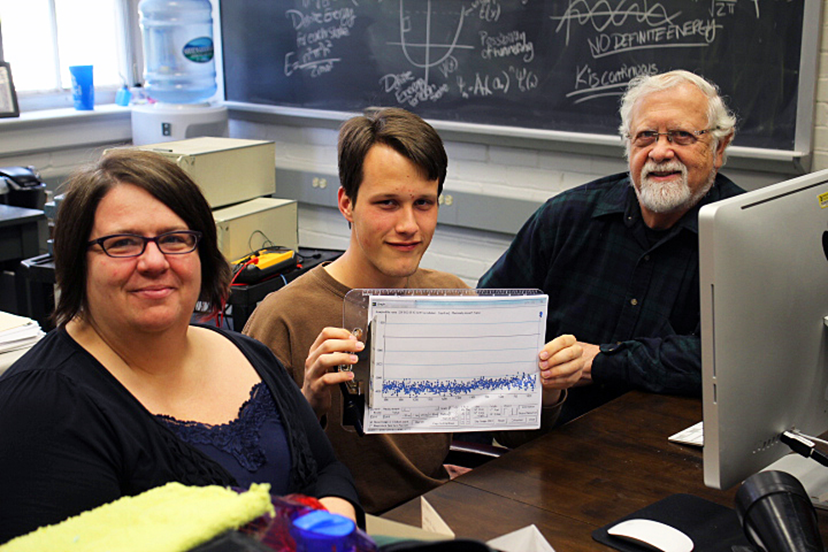 Problems with asteroid occultation timing
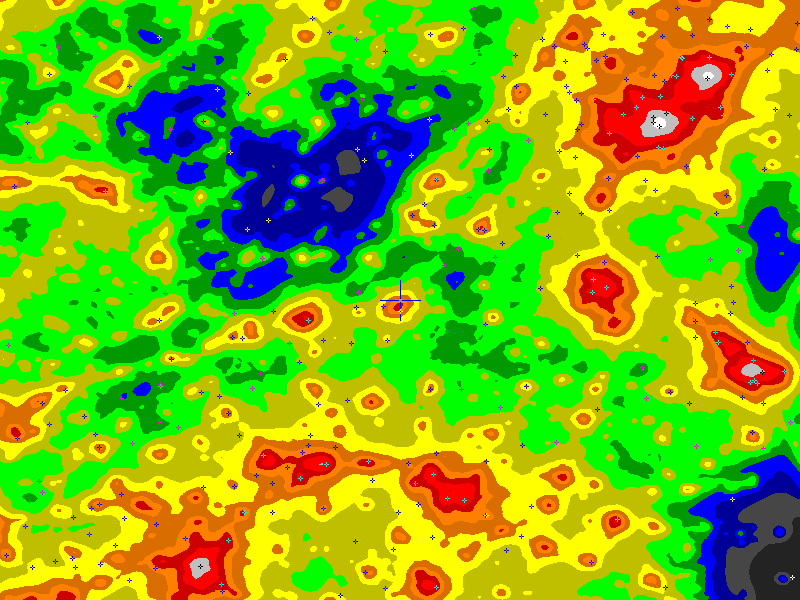 Clouds
Light pollution
Data transfer
Poor telescope maintenance
Potential solutions
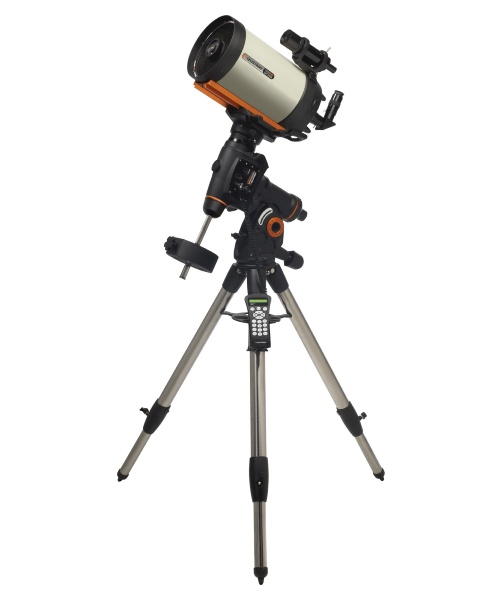 Mobile observation capability
Camera with HDMI output or SD card slot
Extension to other colleges?
Effective tool for promoting both astronomical research and scientific inquiry
Low cost – mobile telescope (Celestron 6-inch SCTs $600-$1200), SCORE box ($500), and camcorder ($200) are all that is necessary
Promotes and enables astronomical research at the undergraduate level
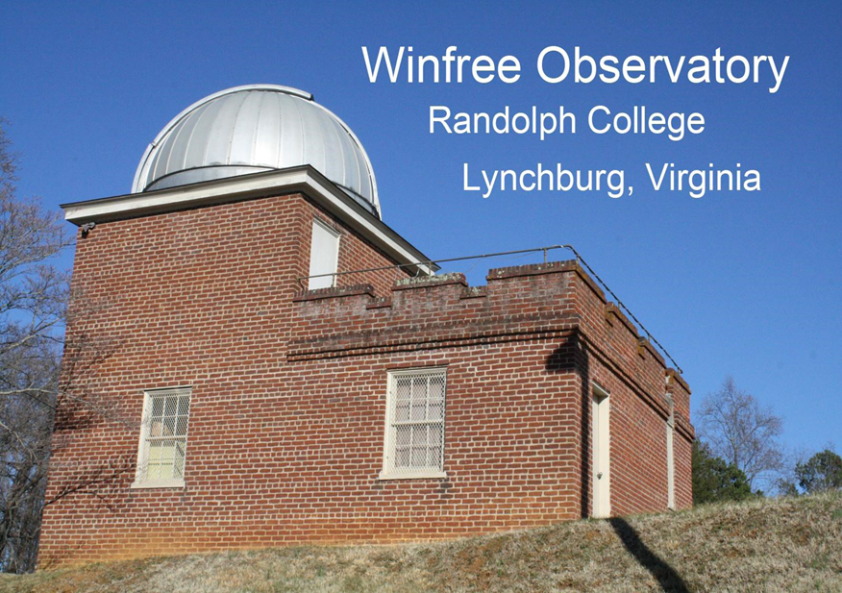 acknowledgments
Steve Conard, IOTA
Blue Ridge Astronomy Club, sponsored by Randolph College Physics Department